DJI Mavic Air Investigations
Mavic internal SDcard 
The image and report are provided by vtolabs
[Speaker Notes: https://www.vtolabs.com/drone-forensics
https://digitalcorpora.s3.amazonaws.com/corpora/mobile/android_10/Non-Cellebrite%20Extraction/Pixel%203.zip]
Obtain the internal microSD image
Download microSD card image
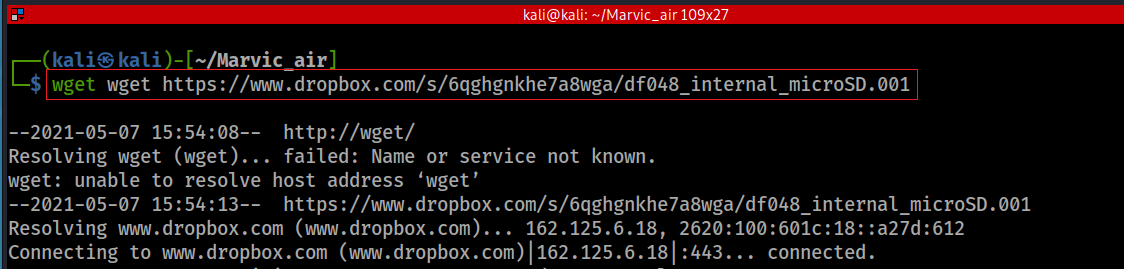 Verify hash code
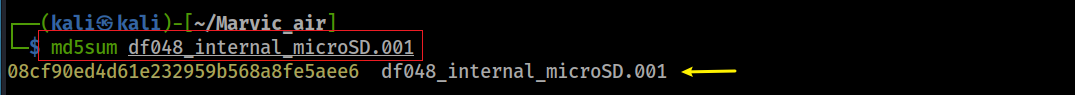 [Speaker Notes: wget https://www.dropbox.com/s/6qghgnkhe7a8wga/df048_internal_microSD.001

08cf90ed4d61e232959b568a8fe5aee6]
Show the image file type
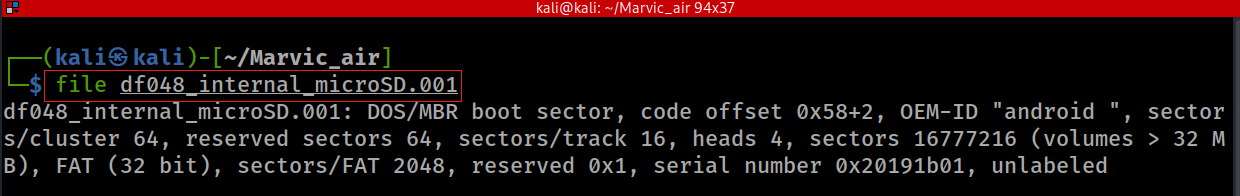 size=512 bytes / sector * 16777216 sectors =8.59G

Notes: the although the spec indicate the size of 32G, however, only 8G (partition 1)  is used, the rest of unallocated space
Mount Mavic internal microSD
Search a loop device
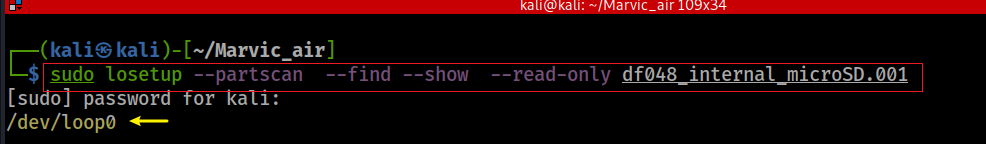 Find the path to the mounted disk image
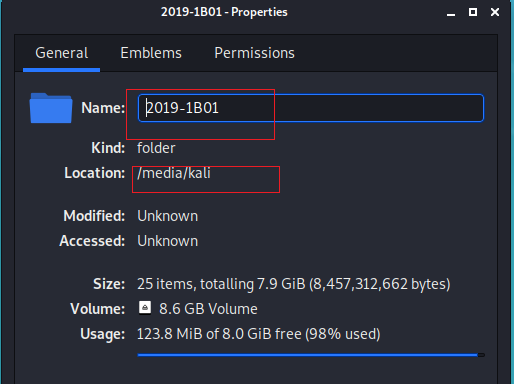 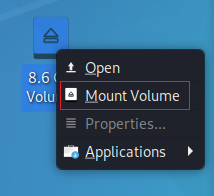 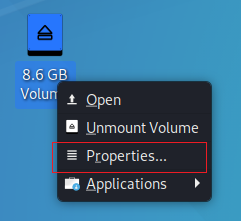 [Speaker Notes: sudo losetup --partscan  --find --show  --read-only df048_internal_microSD.001]
Verify the mounted image (method 1)
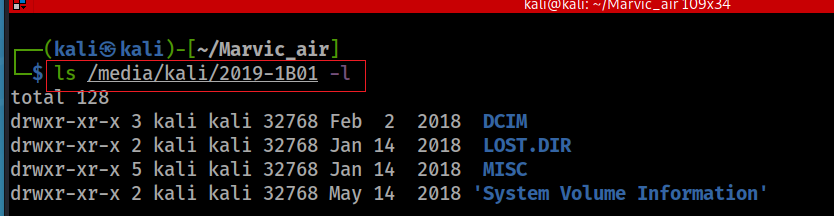 [Speaker Notes: ls /media/kali/2019-1B01 –l
lsblk -f]
Verify the mounted image (method 2)
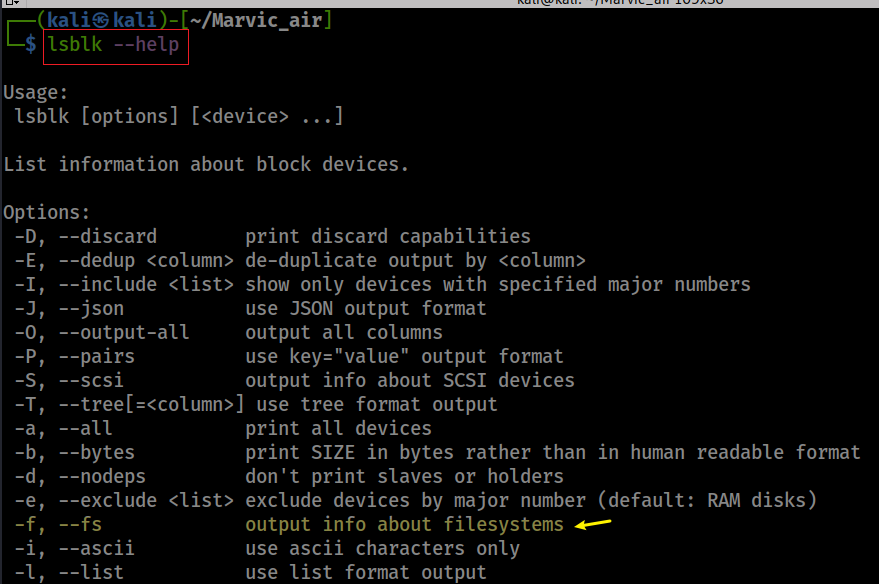 Show help command
Verify
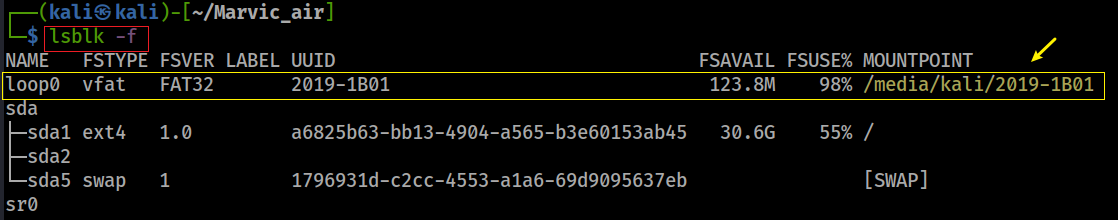 [Speaker Notes: ls /media/kali/2019-1B01 –l
lsblk –f
https://devconnected.com/how-to-mount-and-unmount-drives-on-linux/]
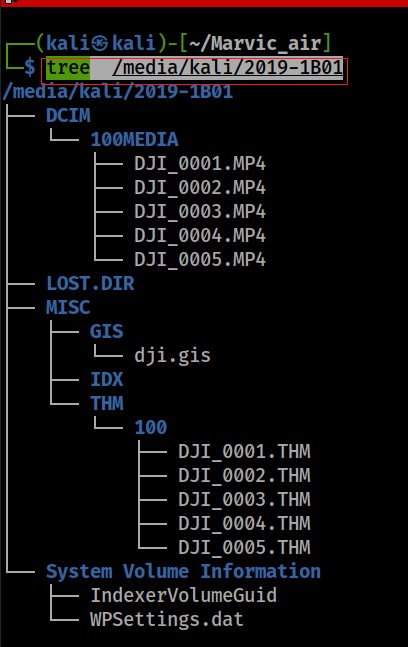 Structure of internal microSD
binary file/DJI proprietary
[Speaker Notes: tree  /media/kali/2019-1B01]
How many videos captured in 2018?
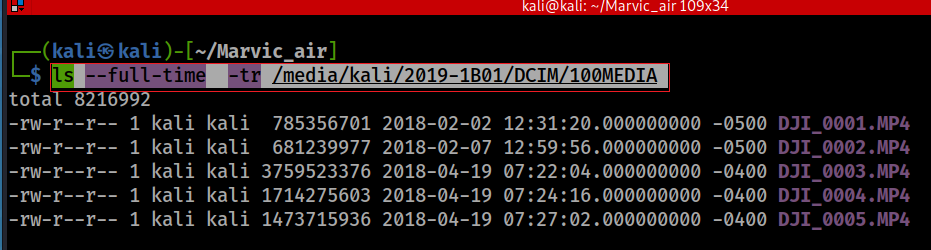 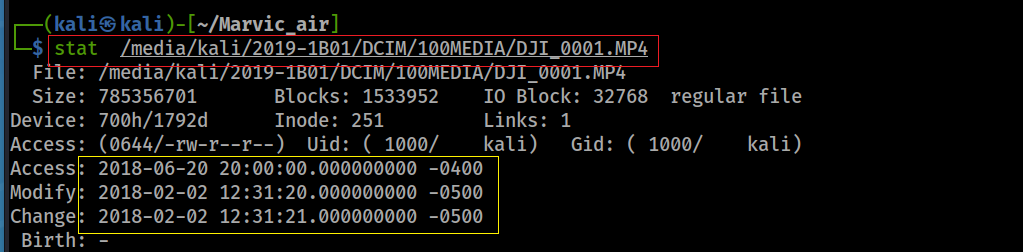 Access date will not change when mounted in read-only
[Speaker Notes: ls --full-time  -tr /media/kali/2019-1B01/DCIM/100MEDIA]
Computer hashes of videos
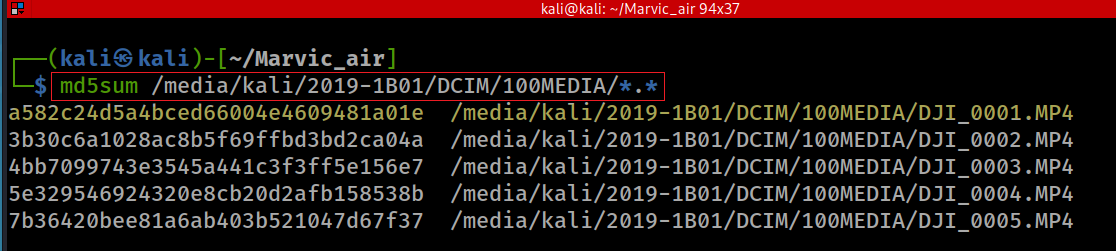 How many people were shown on the first video?
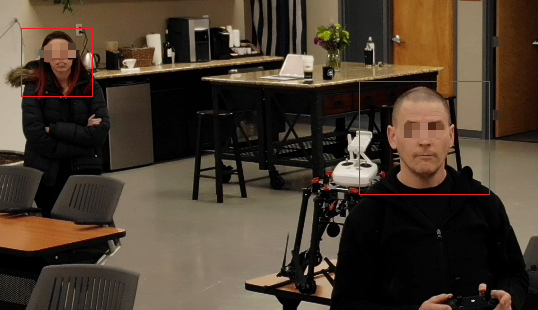 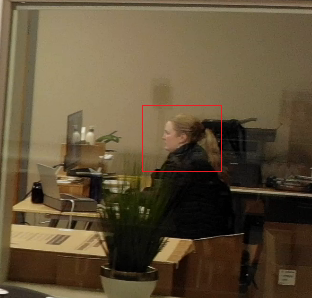 DJI_0001.MP4
three
How many pictures were taken in 2018?
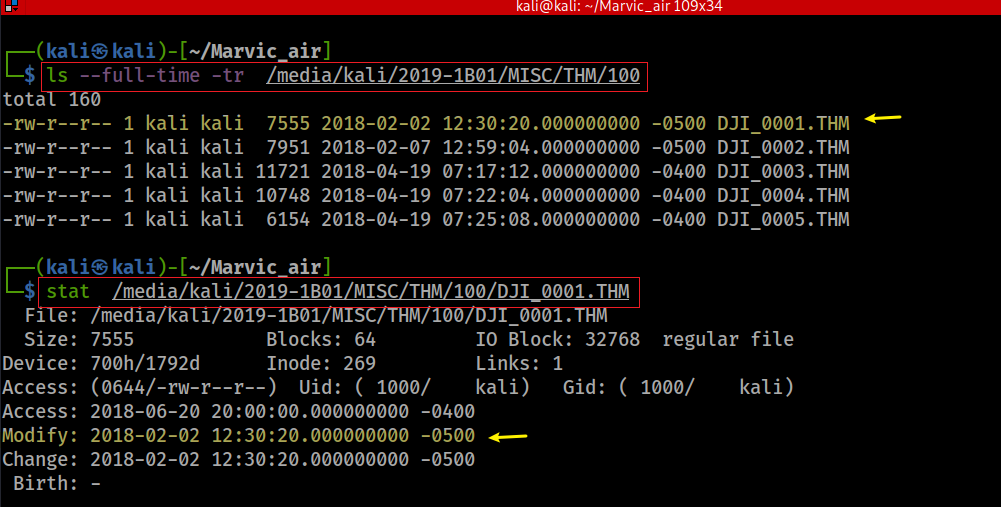 List all files
Show the first file timestamps
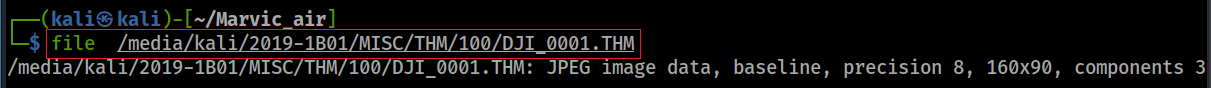 Verify the first file type is JPEG
[Speaker Notes: ls --full-time -tr  /media/kali/2019-1B01/MISC/THM/100
stat  /media/kali/2019-1B01/MISC/THM/100/DJI_0001.THM
file  /media/kali/2019-1B01/MISC/THM/100/DJI_0001.THM]
How many people were captured in 2018?
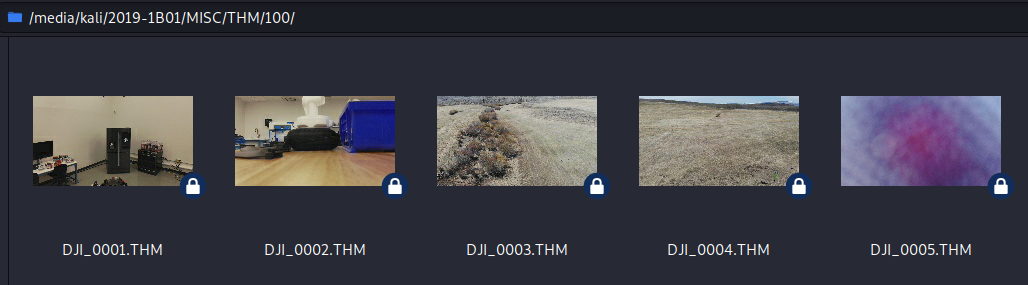 none
microSD card GUID
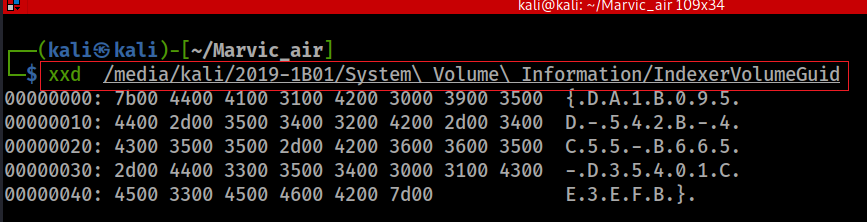 [Speaker Notes: xxd  /media/kali/2019-1B01/System\ Volume\ Information/IndexerVolumeGuid]
unmount the device
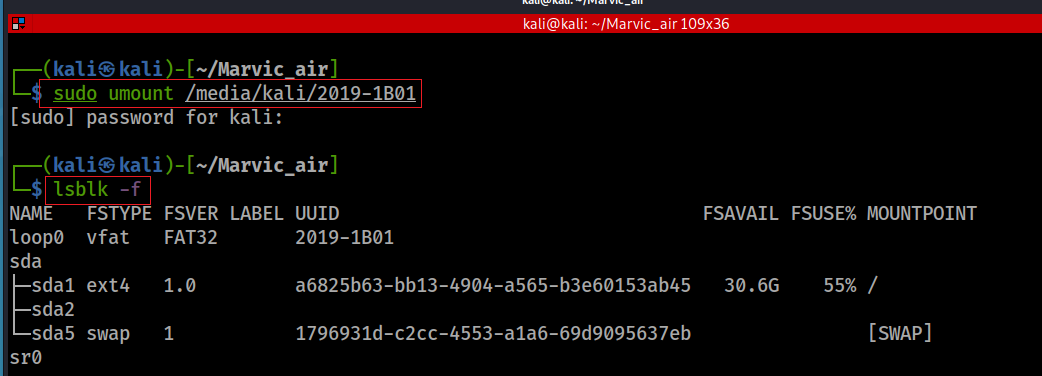